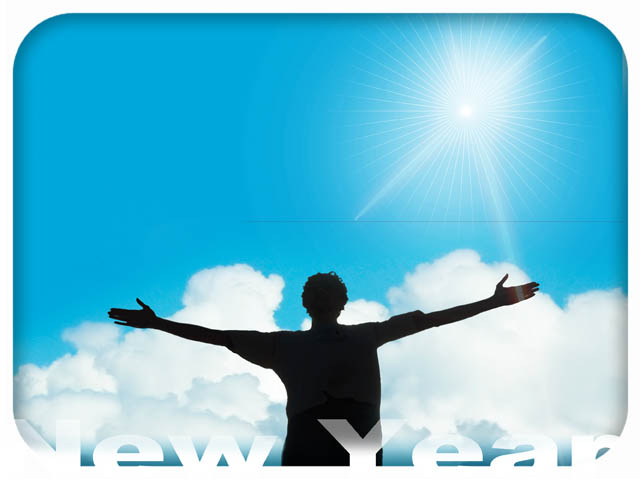 10 Great Resolutions
Proverbs 3:1-32
3 Basic Things
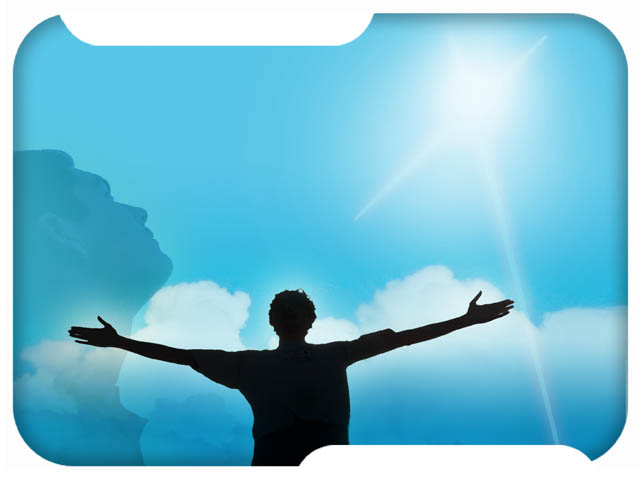 1. Things to aid us in looking better and living longer.
	2. Things to aid us in gaining wealth.
3. Things that aid us in our relationships.
10 Great Resolutions
3 Basic Things
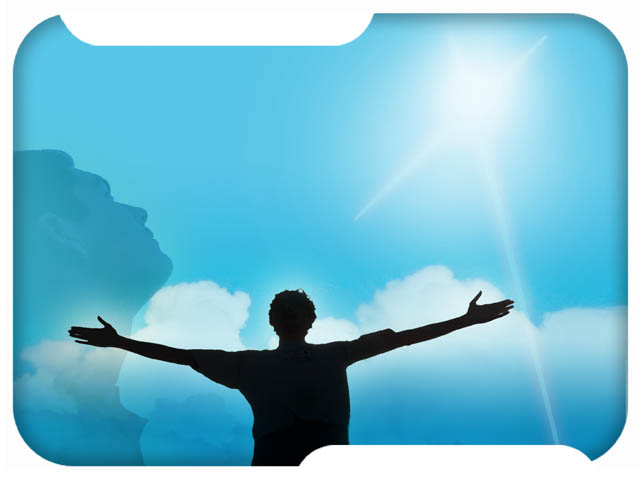 LONGEVITY

			PROSPERITY

						PEACE
10 Great Resolutions
Resolution #1
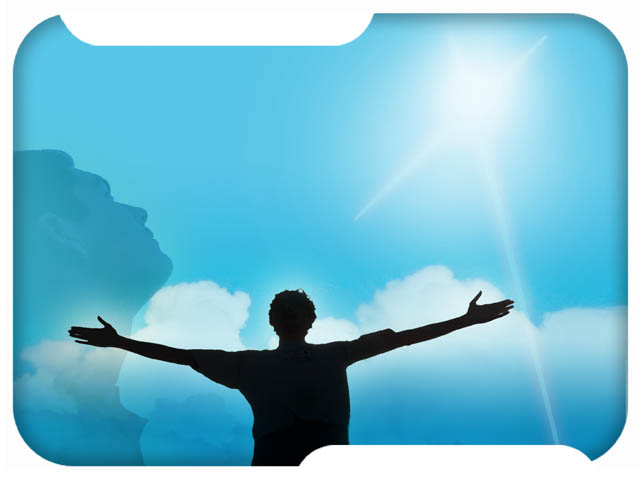 LET LOVE AND FAITHFULNESS NEVER LEAVE YOU  (3,4)
10 Great Resolutions
Resolution #2
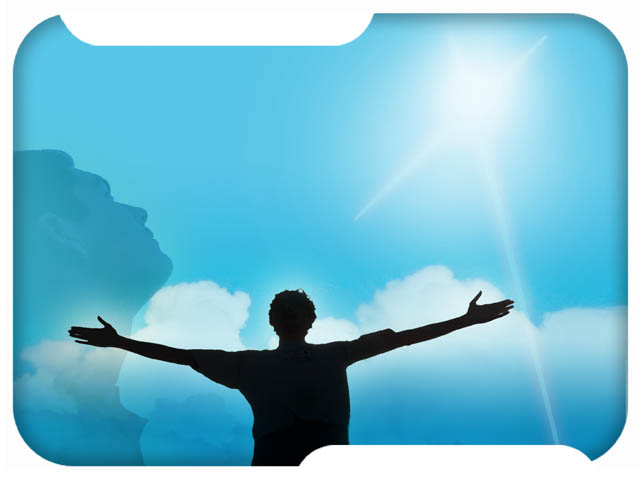 TRUST IN THE LORD WITH ALL YOUR HEART (5,6)
10 Great Resolutions
Resolution #3
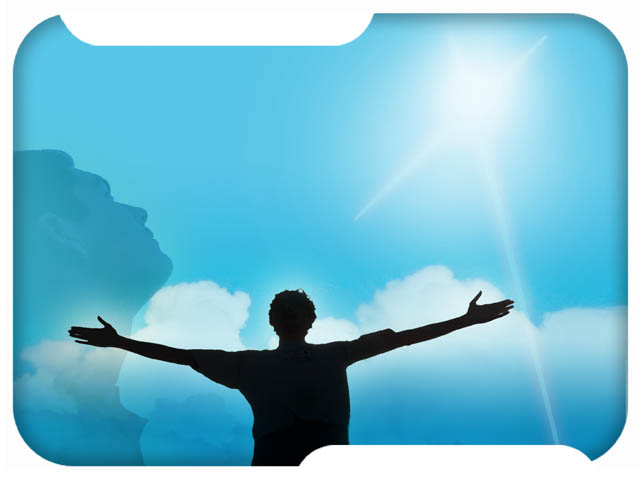 DO NOT BE WISE IN YOUR OWN EYES  (7,8)
10 Great Resolutions
Resolution #4
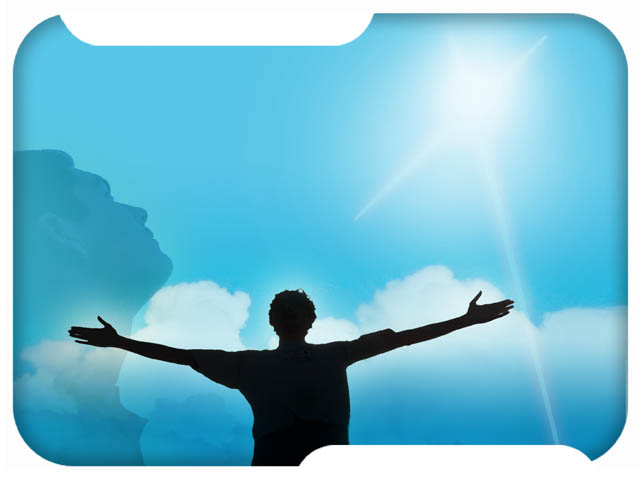 HONOR THE LORD WITH YOUR WEALTH (9,10)
10 Great Resolutions
Resolution #5
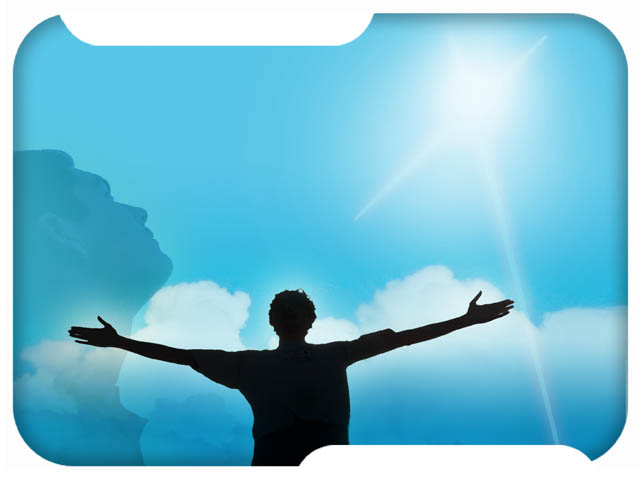 DO NOT DESPISE THE LORD’s DISCIPLINE (11,12)
10 Great Resolutions
Resolution #6
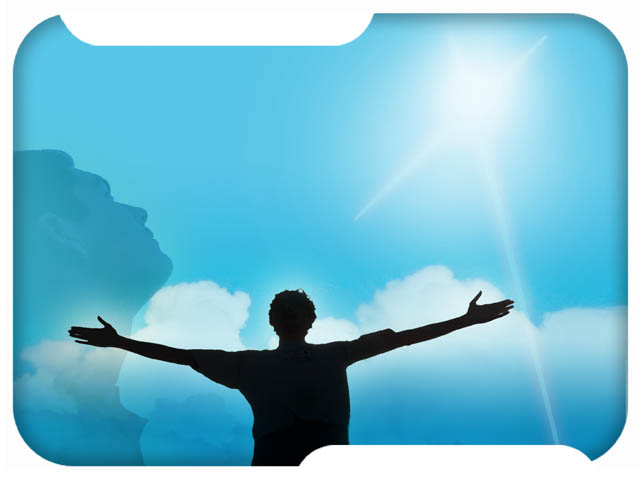 SEARCH DILIGENTLY FOR WISDOM AND FIND IT (13-24)
10 Great Resolutions
Resolution #7
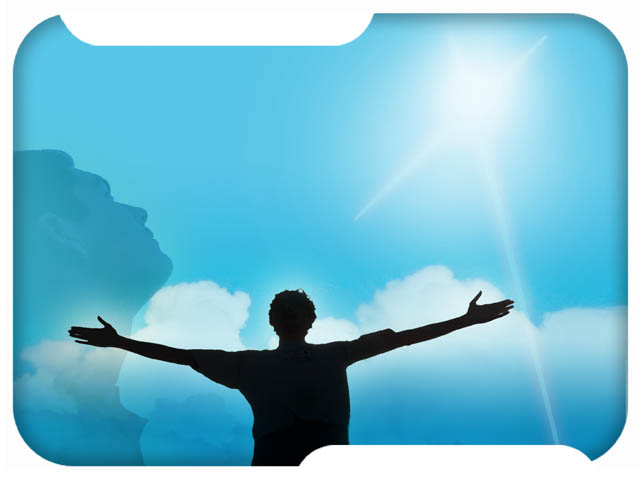 HAVE NO FEAR (25,26)
10 Great Resolutions
Resolution #8
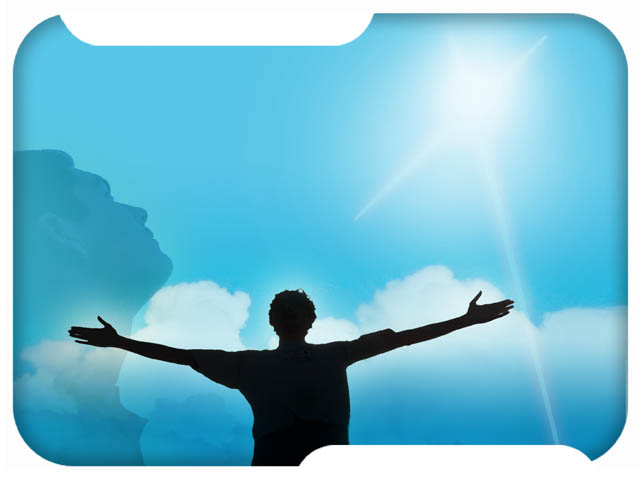 DO NOT WITHHOLD GOOD (27,28)
10 Great Resolutions
Resolution #9
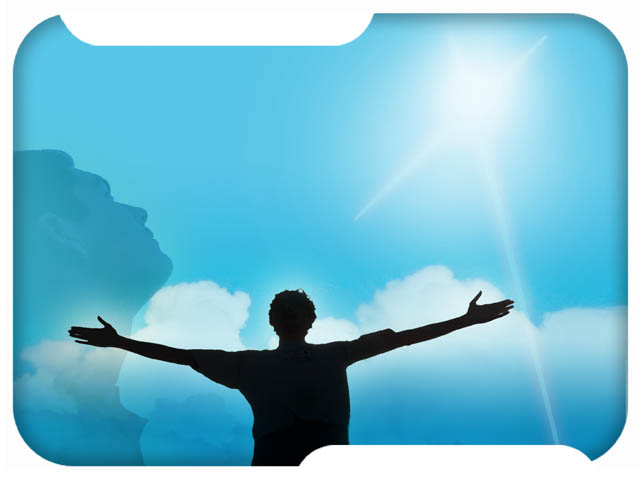 DO NOT PLOT HARM AGAINST THOSE NEAR YOU (29,30)
10 Great Resolutions
Resolution #10
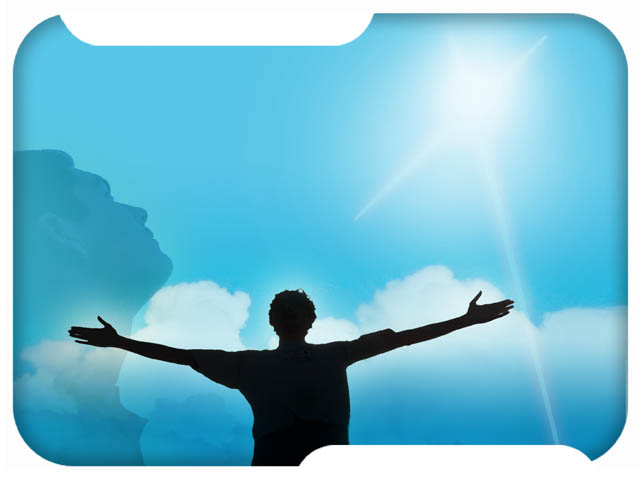 DO NOT ENVY THE VIOLENT MAN OR CHOOSE ANY OF HIS WAYS (31,32)
10 Great Resolutions